DAY ONE
Counting
Partitioning
I do
25
149
100
9
20
5
40
149
100 + 40 + 5 =
20 + 5 =
25
we do
78
921
900
1
70
8
20
921
900 + 20 + 1 =
70 + 8 =
78
We do
367
4356
300
7
60
4000
6
50
300
30 + 60 +7 =
367
4000+300+50+6 =
4356
You do!
84

47

99

187

430
762

836

3215

7682

1092
It’s Nothing New 
Adding with Pim
2 x Table
1 x 2 =
2
4
2 x 2 =
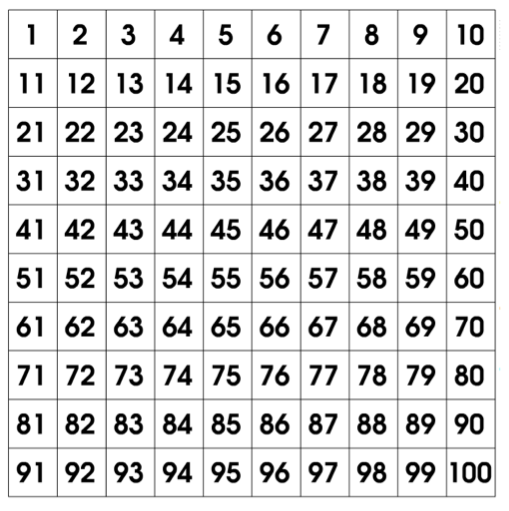 3 x 2 =
6
8
4 x 2 =
10
5 x 2 =
12
6 x 2 =
7 x 2 =
14
16
8 x 2 =
18
9 x 2 =
10 x 2 =
20
11 x 2 =
22
12 x 2 =
24
It’s Nothing New 
Adding with Pim
I do
15
8 + 7 =
150
80 + 70 =
1500
800 + 700 =
15000
8000 + 7000 =
150 000
80 000 + 70 000 =
I/We do
800 + 400 =
1200
11000
4000 + 7000 =
180
90 + 90 =
170 000
80 000 + 90 000 =
4000 + 3000 =
7000
900 + 900 = 

700 + 400 = 

50 + 40 = 

600 + 300 = 

7000 + 2000 = 

6000 + 3000 =
You do!
Calculations
Addition
83 + 42

44 + 71

95 + 47

86 + 19

54 + 33
You do!
WALT: 
Represent numbers in a variety of ways

WILF:
Represent numbers in Standard, Written, Expanded form
Complete at least 5 examples.
Place Value to 100 000
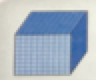 There are 1000 unit cubes in each 1000 block.
How many unit cubes are there in the first row of this block?
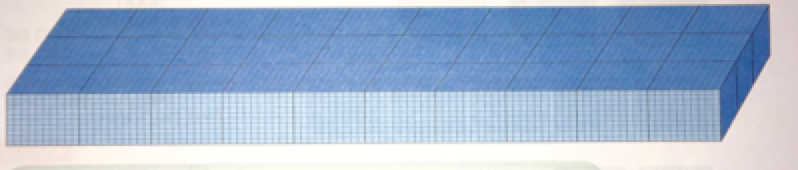 We can count in 1000! Lets count together.
1000
5000
7000
8000
10 000
2000
4000
6000
3000
9000
There are 10 000 unit cubes in the first row.
‘ten thousand’
We can write this in written form as
So if we know there are 10 000 in the first row, how many are there altogether?
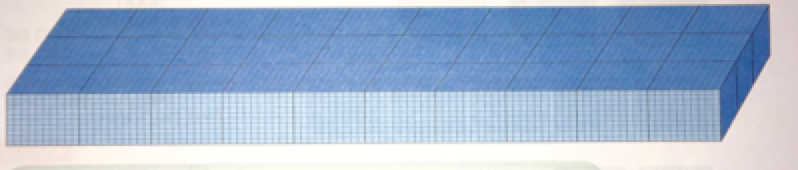 We can count in 10 000! Lets count together.
10 000
20 000
30 000
There are 30 000 unit cubes altogether.
‘thirty thousand’
We can write this in written form as
40 000
forty thousand
Lets try another example:
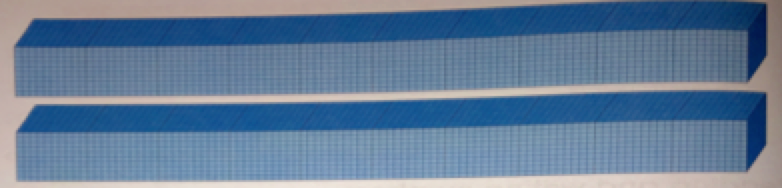 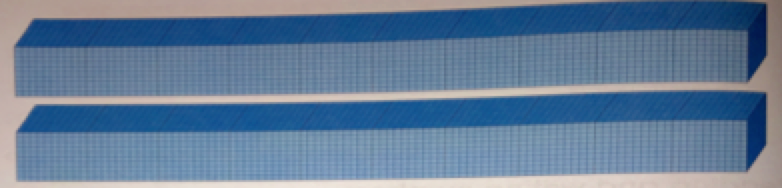 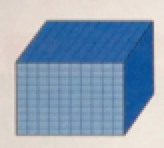 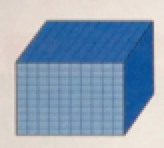 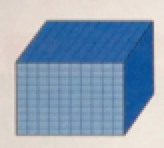 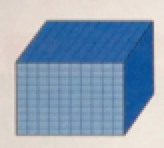 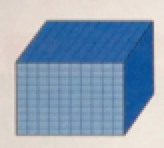 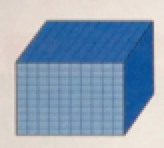 6000
six thousand
500
five hundred
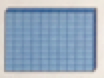 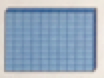 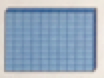 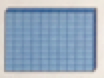 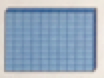 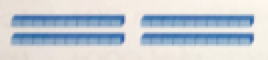 40        forty
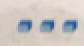 3        three
46 543
How many unit cubes do we have altogether?
4
6
5
4
4
0
0
0
6
0
0
0
5
0
0
4
0
3
6
5
4
3
4
0
Expanded Form:
40 000 + 6000 + 500 + 40 + 3 = 46543
Written Form:
3
forty six thousand, five hundred and forty three
I/we do
You do
Groups
[Speaker Notes: This will be determined by the results in the pre test  You may have more or less!
Level One: Hardest (Challenges)
Level Two: At with some challenges
Level Three: With some support needed
Level Four: Small guided group]
Plenary
Identifying the value of numbers within 4-5 digit numbers. 
 
What is the value of the underlined digit?
 
84 366 – 4000
9051 - 50
92 682 - 2000
14 705 - 700
32 111 - 10
10 439 - 9